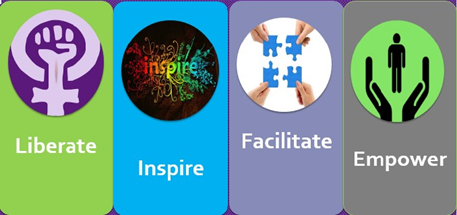 Research Lens